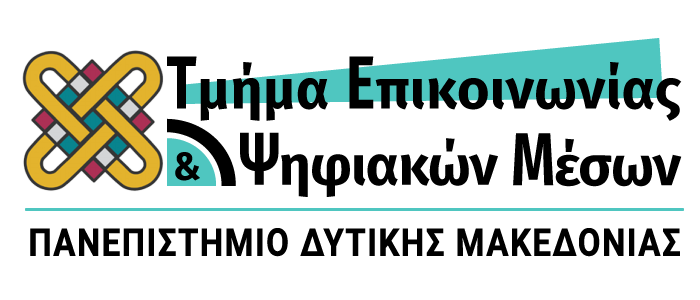 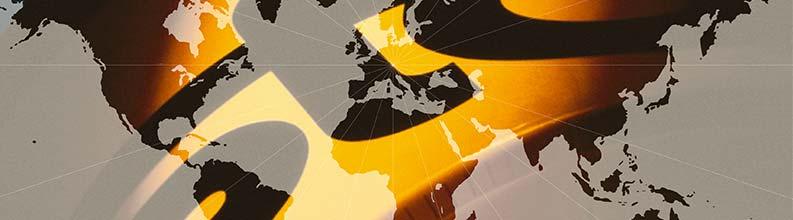 Δρ. Αναστάσιος Αθ. Σταυρόπουλος
anastavropoulos@gmail.com 
(+30) 6944 425 800
Facebook: https://www.facebook.com/anastasios.stavropoulos.35 
Academia :https://anastasiosastavropoulos.academia.edu/
ΕΙΔΙΚΑ ΘΕΜΑΤΑ ΔΙΑΦΗΜΙΣΗΣ
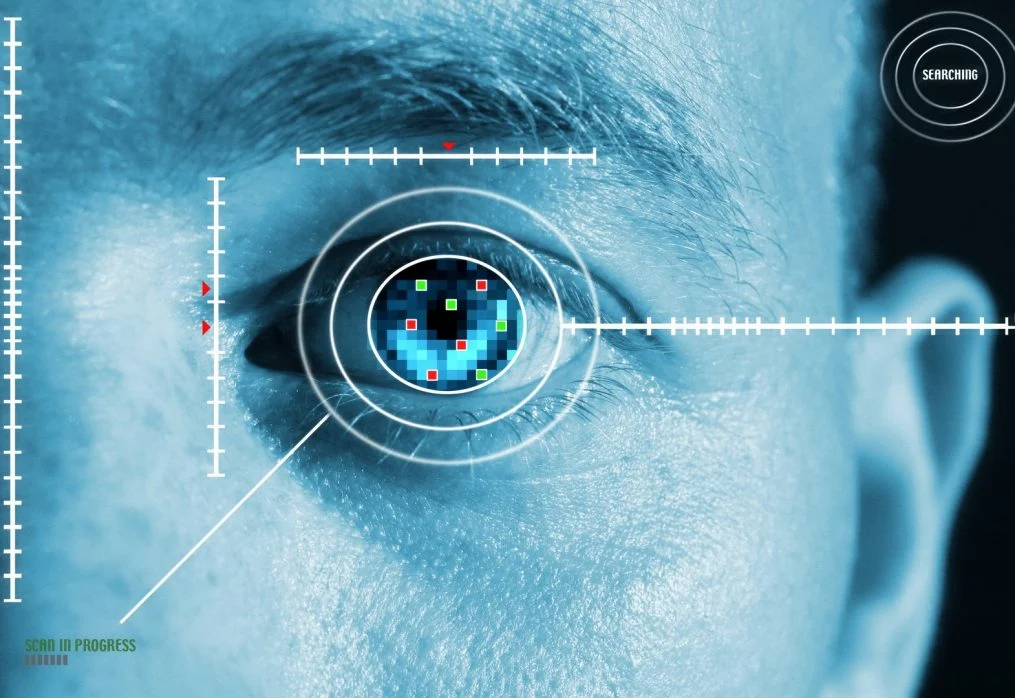 5.8. Τεχνολογίες αιχμής και Εθνική Ακαδημία Ψηφιακών Ικανοτήτων
Σύμφωνα με την Εθνική Ακαδημία Ψηφιακών Ικανοτήτων: 
(https://www.act.nationaldigitalacademy.gov.gr/ , πρόσβαση: 23 Μαΐου 2023).
«οι πρωτοβουλίες που σχεδιάζονται και υλοποιούνται  στο πλαίσιο της Εθνικής Ακαδημίας Ψηφιακών Ικανοτήτων έχουν ως στόχο:
να δίνουν ευκαιρίες και
δυνατότητες στους πολίτες 
να παρακολουθούν 
αλλά και να συμμετέχουν 
σε επιμορφωτικές δράσεις ανάλογα με τις ανάγκες και 
τα ενδιαφέροντά τους
Η ενημέρωση, 
η ευαισθητοποίηση και
ενδυνάμωση των πολιτών 
θα συμβάλλει: 
στην περαιτέρω ανάπτυξη των ψηφιακών ικανοτήτων τους ώστε να μπορούν 
με γνώση, 
αυτοπεποίθηση, 
υπευθυνότητα και 
ασφάλεια 
να αξιοποιούν τις ψηφιακές υπηρεσίες.
Πρόκειται για μία 
πλήρη και 
ενημερωμένη 
Ψηφιακή Πύλη, στα πλαίσια 
του ψηφιακού μετασχηματισμού του Κράτους, όπου οι πολίτες 
έρχονται σε επαφή 
με όλες 
τις Νέες Τεχνολογίες Αιχμής.
Τεχνολογίες αιχμής και Εθνική Ακαδημία Ψηφιακών Ικανοτήτων
Πηγή: https://www.act.nationaldigitalacademy.gov.gr/
6. Το διαφημιστικό μήνυμα
Στα πλαίσια του παρόντος έμφαση θα δοθεί 
στο διαφημιστικό μήνυμα 
στα ψηφιακά μέσα, 
τα οποία ως συνέχεια της τεχνολογικής εξέλιξης 
αποτελούν πλέον έναν από τους βασικούς πυλώνες φιλοξενίας και
προβολής των διαφημιστικών μηνυμάτων.
6.1. Διαφημιστικά μηνύματα στα social media.
Οι ψηφιακές πλατφόρμες 
έχουν αναδομήσει 
την διαφημιστική επικοινωνία.
Η διαφήμιση πριν δημιουργηθεί είναι αναγκαίο 
το δημιουργικό 
να συμπεριλάβει 
όλες τις αναγκαίες πληροφορίες.
Τα στοιχεία που περιλαμβάνει και αναλύει το δημιουργικό (creative) brief είναι τα εξής:
Τα στοιχεία που περιλαμβάνει και αναλύει το δημιουργικό (creative) brief είναι
Υπόδειγμα creative brief
Πηγή: Κάβουρα, 2021:221
6.2. Στάδια ψηφιακού διαφημιστικού μηνύματος.
Στάδια ψηφιακού διαφημιστικού μηνύματος
Τα είδη του μηνύματος
εξαρτώνται από το περιεχόμενό τους. Γενικά διακρίνονται σε :
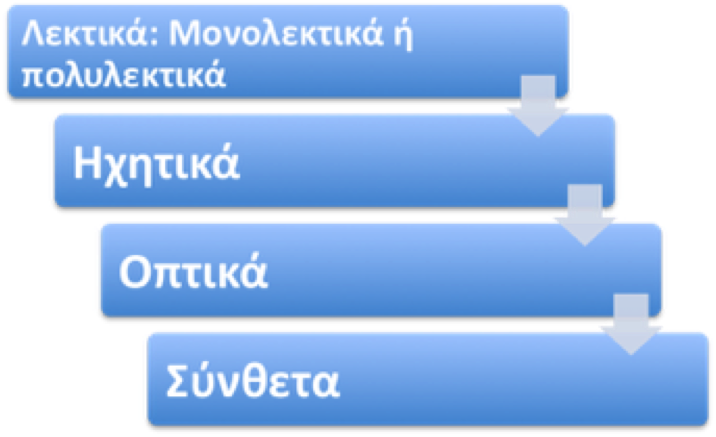 Η κωδικοποίηση του μηνύματος
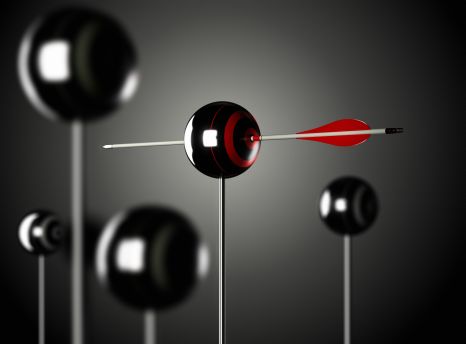 Ο πομπός 
στο στάδιο της κωδικοποίησης του μηνύματος
	αναγκαίο να ακολουθήσει 
Συγκεκριμένη στρατηγική
για θετικό επικοινωνιακό αποτέλεσμα
Για ένα θετικό επικοινωνιακό αποτέλεσμα ο πομπός οφείλει να αποφεύγει λέξεις που:
Ο πομπός οφείλει να αποφεύγει λέξεις ή εκφράσεις που:
Ο πομπός οφείλει να αποφεύγει λέξεις ή εκφράσεις που:
Στρατηγική και επικοινωνία
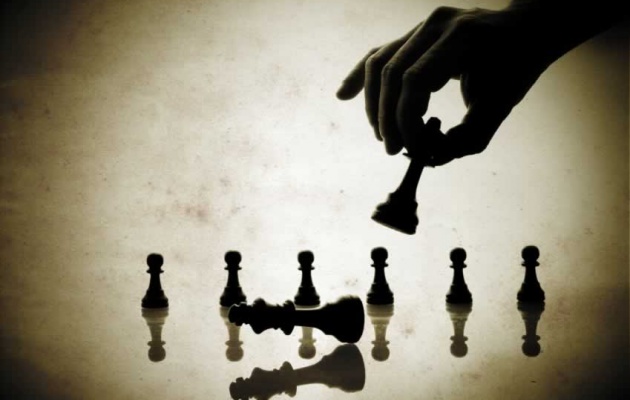 Το θετικό επικοινωνιακό αποτέλεσμα 
Αμοιβαία επωφελές
Συνάρτηση πολλών διαδρόντων παραγόντων
Θεωρία αποφάσεων
Τρία βασικά μοντέλα (Gerstle,2014:53)
Συσχετισμού επικοινωνίας και
 πολιτικής επιστήμης
Μοντέλα θεωρίας αποφάσεων
Το πολιτικό μοντέλο εστιάζει στη διευθέτηση
Το οργανωτικό επιμένει:
Για την επιτυχή επικοινωνία ο πομπός είναι αναγκαίο να έχει γνώση:
Ο πομπός να μελετά και να γνωρίζει καλά το δέκτη όσον αφορά:
Ο πομπός:
να δομήσει το μήνυμα ανάλογα:
Επιδιώξεις 
Δέκτη
Να χρησιμοποιεί τα πιο κατάλληλα μέσα επικοινωνίας
Να αντιμετωπίσει τυχόν θορύβους και παράσιτα
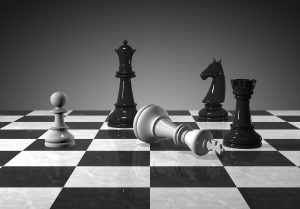 Το μήνυμα να είναι:
η επικοινωνιακή διαδικασία να γίνεται
Υλοποίηση καμπάνιας
Στην οργάνωση και 
υλοποίηση 
μιας καμπάνιας 
είναι αναγκαίο να συνυπολογιστούν 
ορισμένες παράμετροι 
με θετικά και αρνητικά 
σημεία, αναφορικά 
με την επιλογή των Μέσων:
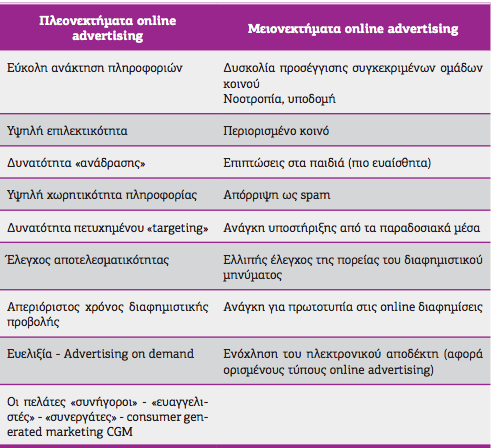 Πηγή: https://www.rosili.gr/Samples/9786185131609/sample.pdf
6.3. Ολιστική Επικοινωνιακή Πολιτική.
Η ραγδαία εξέλιξη των νέων τεχνολογιών και 
η συνακόλουθη 
αυξημένη χρήση 
των ψηφιακών πλατφορμών, καθιστούν σύμφωνα με τις έρευνες (Vernuccio et al., 2021)
ως αναγκαία προϋπόθεση επιτυχημένης διαφημιστικής καμπάνιας,
τον συνδυασμό 
όσο το δυνατόν 
περισσότερων μέσων επικοινωνίας: 
από την τηλεόραση και 
το ραδιόφωνο, 
έως τα social media 
(Κάβουρα, 2021:348).
Η εταιρεία 
συντονίζει και
ενσωματώνει 
τα πολλά 
επικοινωνιακά της κανάλια, 
ώστε να παρέχει 
ένα σαφές και
περιεκτικό μήνυμα 
για το προϊόν και 
αυτήν (Kotler, 2002), 
μία διαδικασία που περιγράφεται ως
«ολοκληρωμένες επικοινωνίες marketing» (integrated marketing communications).
Οι εκστρατείες 
σε πολλά μέσα 
(cross media campaigns) 
δίνουν στους καταναλωτές τη δυνατότητα
παρακολούθησης 
του μηνύματος 
σε πολλά κανάλια δημιουργώντας έτσι 
συνέργειες και 
μια ολοκληρωμένη 
αντίληψη για το προϊόν.
Σχηματική αποτύπωση πολυκαναλική επικοινωνίας.